Ako ľudia spoznávali sily prírody
Tematický celok: 
„Človek premýšľajúci a vynachádzavý„
  5.ročník

Autor: Mgr. Michaela Sotáková
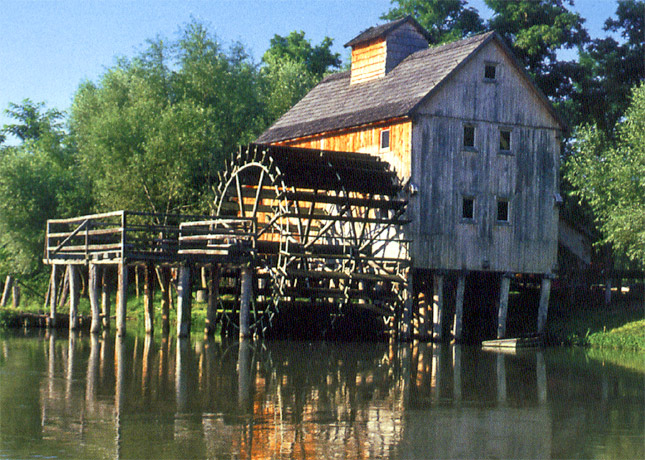 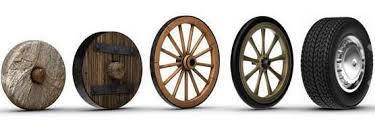 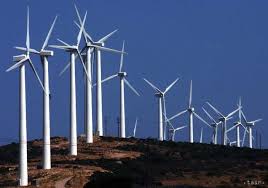 Príroda a dávnoveký človek
v najstarších časoch, v období nazývanom pravek, bol človek voči silám prírody bezmocný...postupne sa ich naučil ovládať a využívať vo svoj prospech...
So silou ohňa sa po prvý raz oboznámil keď úder blesku zapálil oheň...
Negatívne vlastnosti ohňa:
živelné pohromy – požiare...
Dobré vlastnosti ohňa:
teplo, svetlo, ochrana pred
divou zverou, tepelné spracovanie
potravy
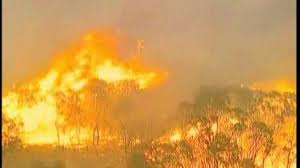 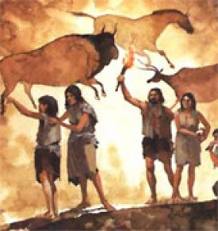 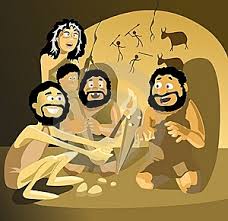 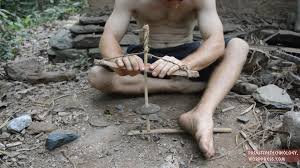 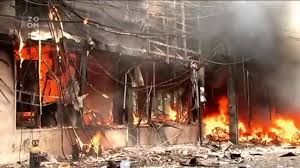 OHEŇ, SúčASť životA
Oheň sa stal v živote pravekých ľudí každodennou súčasťou napr.:  postupne sa naučili vypaľovať keramiku, taviť rudu a vyrábať kovy => to by bez použitia ohňa nebolo možné...
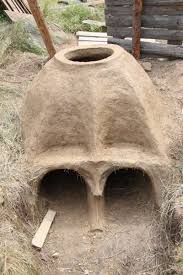 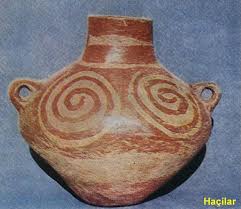 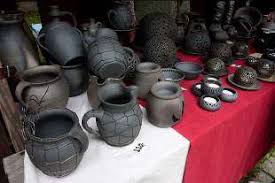 Najskôr sa keramika vyrábala
bez použitia hrnčiarskeho kruhu
ručne
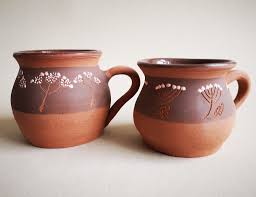 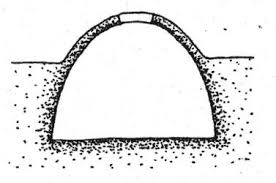 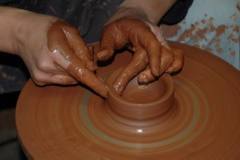 HRNČIARSKA PEC NA ÚZEMÍ MORAVY A SLOVENSKA
Vynález kolesa
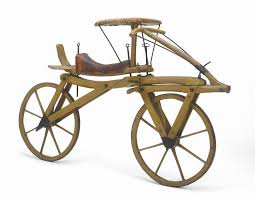 Ťažké náklady v minulosti prenášali domáce zvieratá, keďže boli silnejšie ako človek...ale zhruba pred 6000 rokmi pred Kristom v Mezopotámii SUMERI vynašli nový prostriedok pomocou ktorého sa dali prenášať ťažké náklady  koleso
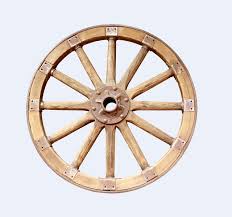 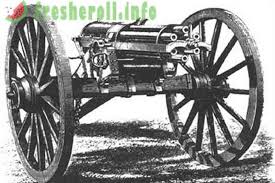 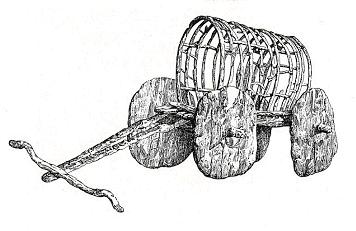 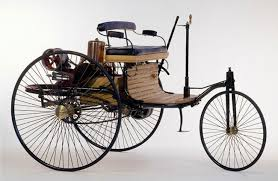 Vynález kolesa sa začal využívať
aj na vojenské účely  na boj s 
inými ľuďmi
Využitie vetra
Dávnoveký človek časom prišiel  nato, že vo svoj prospech môže využiť aj ďalší z prírodných živlov –vietor
Zhotovil plachetnice – lode, ktoré vďaka vetru a plachtám plávali (predtým sa využívali veslári)
V súčasnosti silu vetra využívame vo 
- veterných elektrárňach
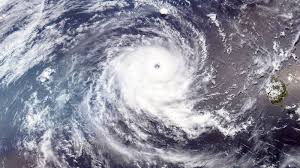 Veterná elektráreň
Plachetnica
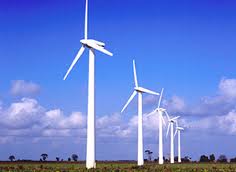 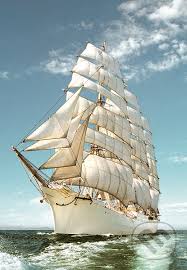 NEGATÍVNE ÚČINKY VETRA
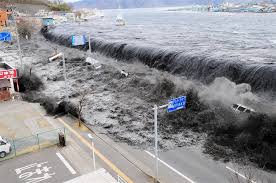 Vodu najviac využívame na pitie, varenie, umývanie, atď.
Dávnovekí ľudia čoskoro objavili, že môžu spojiť silu vody a silu kolesa a vyrobili tzv. vodné kolesá
Využitie vodnej sily
V súčasnosti sa sila vody 
využíva  vo vodných elektrárňach
PRVÁ VODNÁ ELEKTRÁREŇ NA SLOVENSKU V NECPALOCH
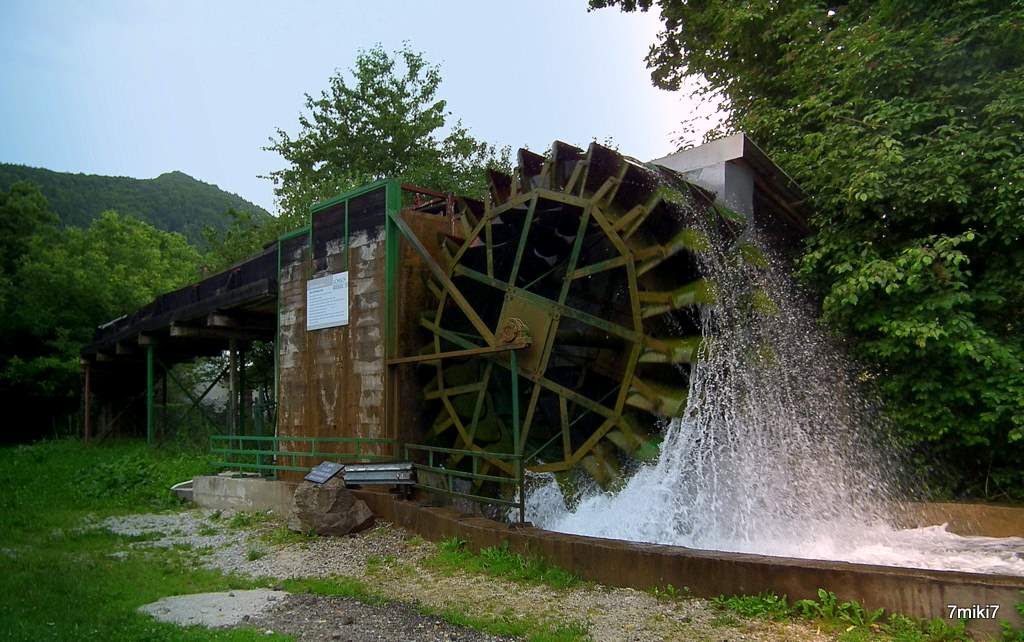 Čerpanie vody z baní, mletie múky, atď
BANSKÉ KOLESO
VODNÝ MLYN
VODNÉ DIELO GABČÍKOVO
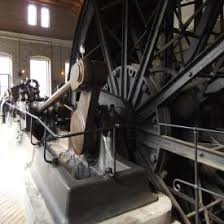 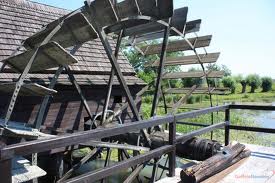 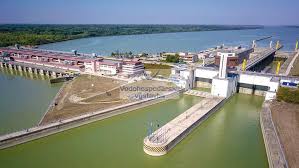 Človek a príroda
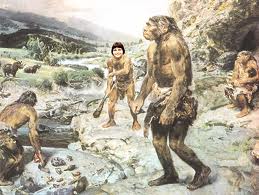 Na začiatku dejín ľudstva (pravek) bol človek plne závislý od prírody  ak chcel prežiť, vo všetkom sa jej musel prispôsobovať...
Až neskôr sa naučil využívať sily prírody vo svoj prospech a meniť ju
Dnes človek využíva mnoho najrozličnejších druhovenergií, ktoré kedysi nepoznal = parnú = elektrickú= atómovú
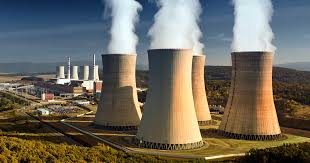 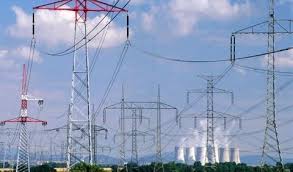 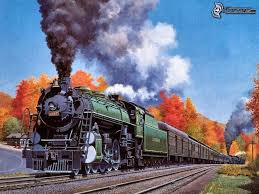 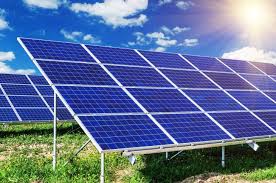 Autor: Mgr. Michaela Sotáková
Zdroje:prezentÁcia Branislav BENČIČ, ZborovŇAhttps://www.kamnavylety.sk/http://www.gabcikovo.gov.sk/https://sk.wikipedia.org/https://oskole.detiamy.sk/